Понятие степени.Свойства степени.Преобразование степеней.Понятие корня.Свойства корня натуральной степени.
Понятие степени с натуральным показателем
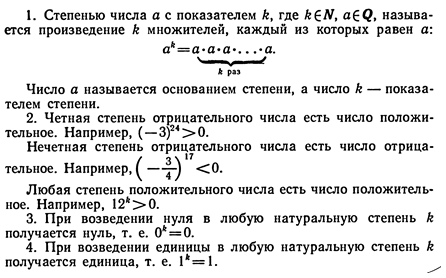 Понятие степени с натуральным показателем
Степень с целым и дробным показателем
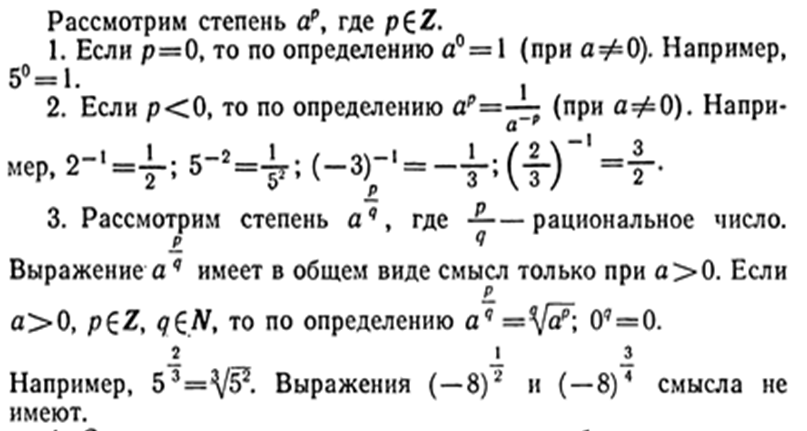 Свойства степени. Преобразования выражений, содержащих операцию  возведения в степень
Понятие корня
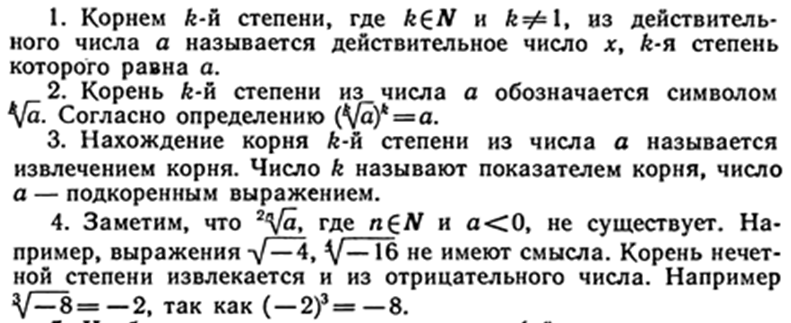 Преобразования арифметических корней
Преобразования арифметических корней
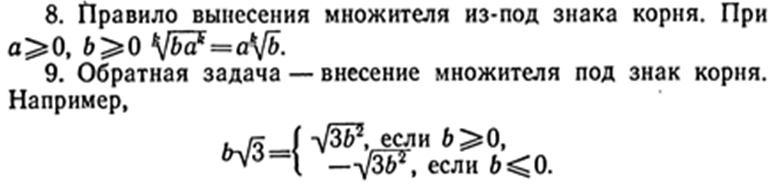 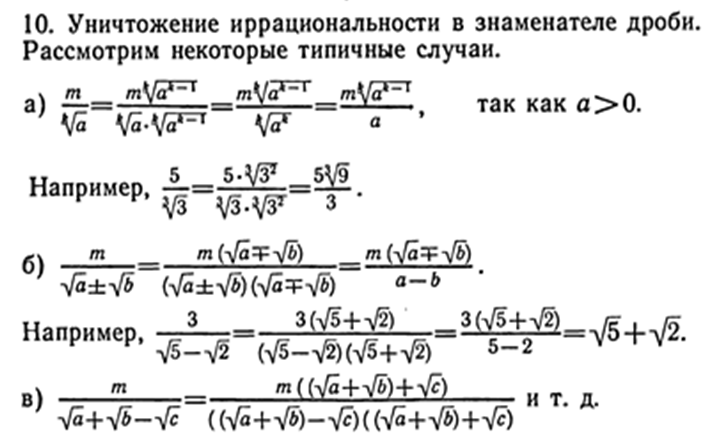 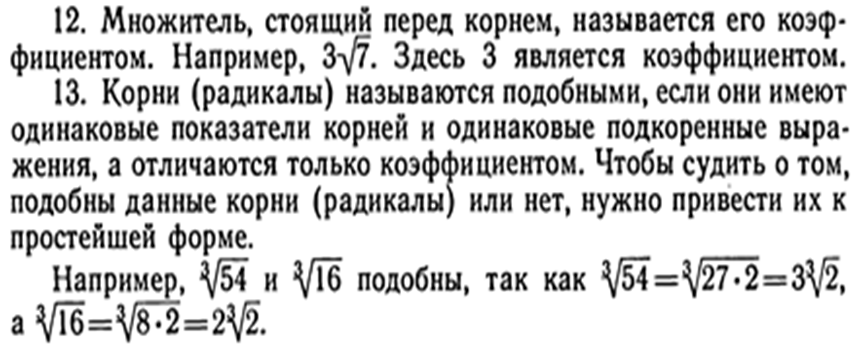 Тождества сокращенного умножения можно применять при преобразованиях выражений со степенями (корнями)
Примеры по теме:
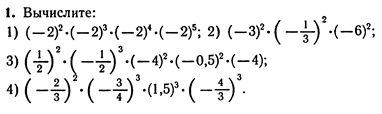 Ответы:
1)  (-2)14 = 16384
2) 36
3)  1/2
4)   1,5
Найти значение выражения:
Решение:
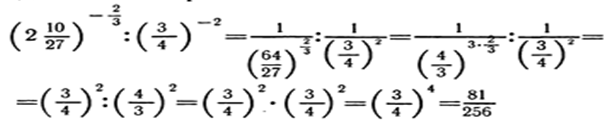